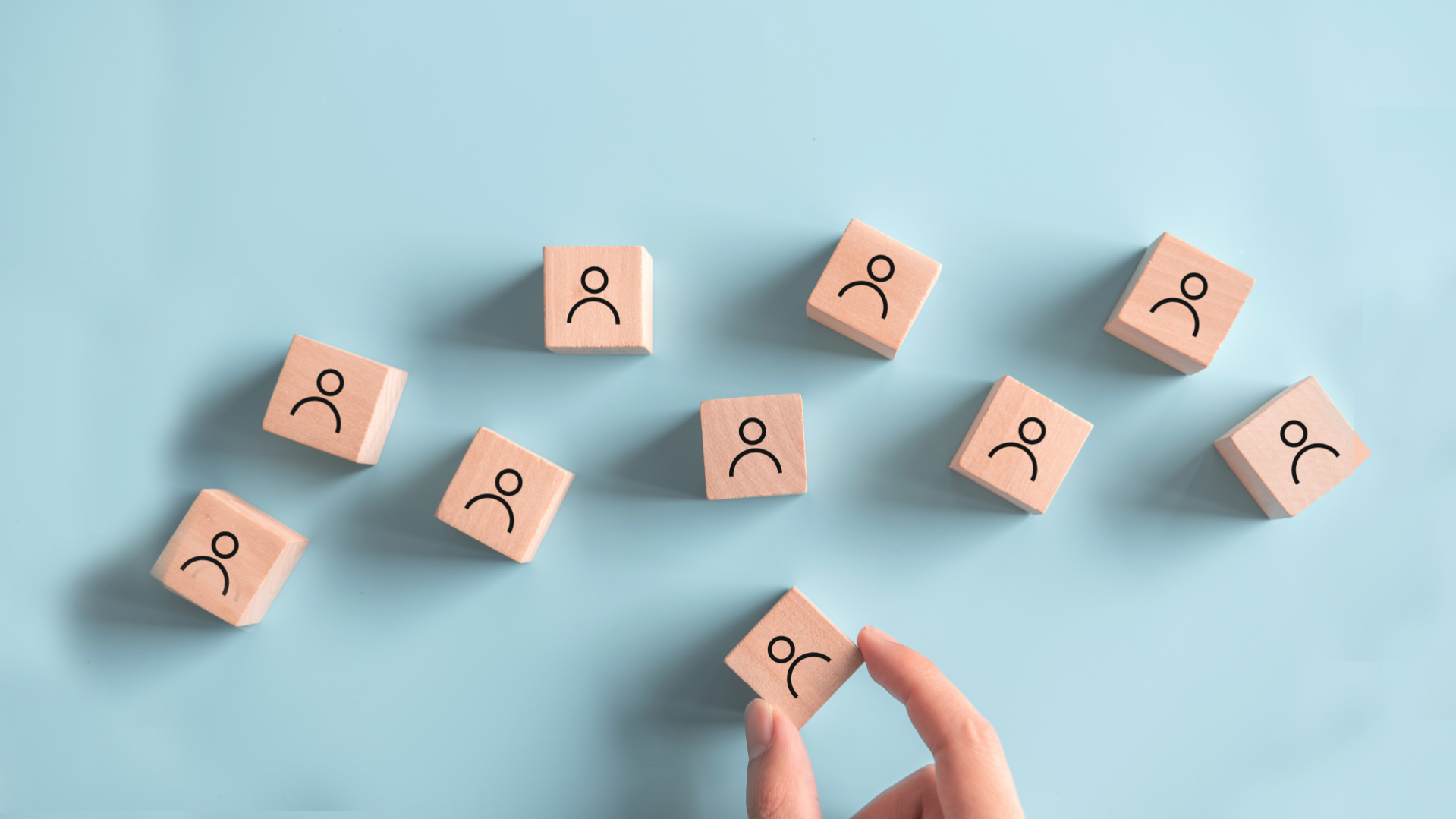 2023
即课学堂
如何辞退不胜任工作的员工
HOW TO DISMISS INCOMPETENT EMPLOYEES
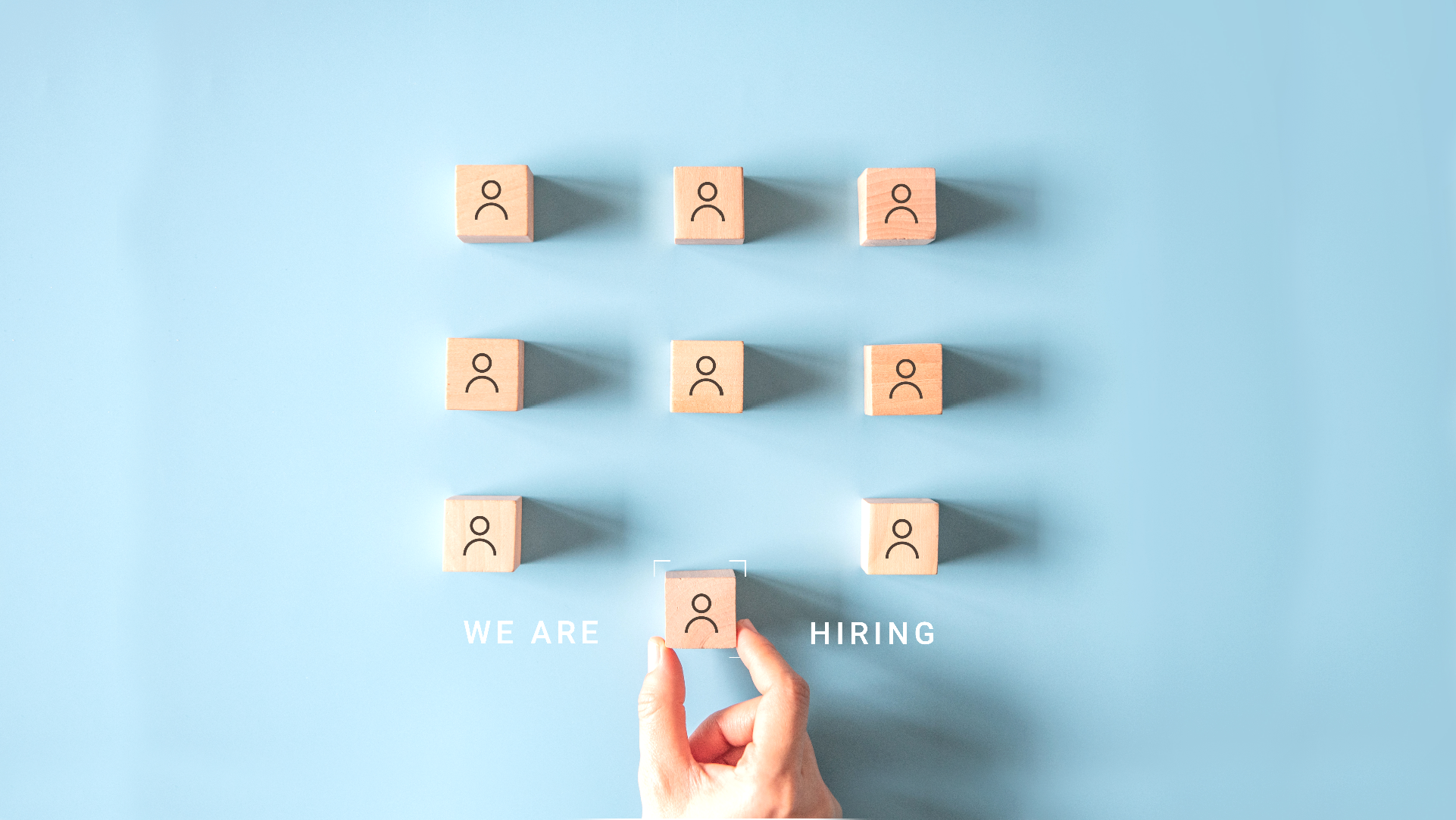 目录
/ CONTENTS /
01   不能胜任工作的认定
02   不胜任员工的考评
03   不胜任员工的改进
04   如何解除不胜任员工劳动合同
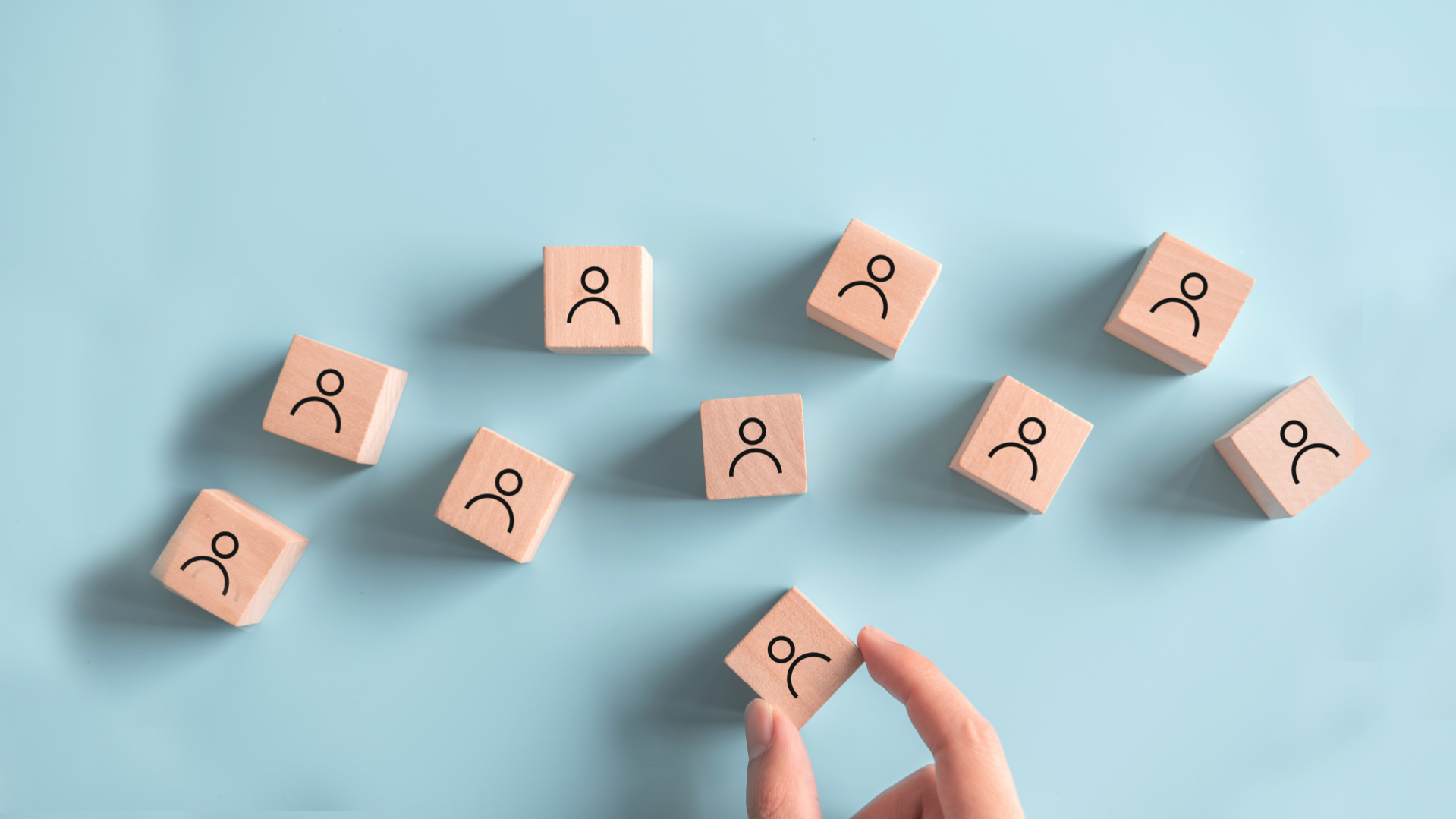 ONE
不能胜任工作的认定
守法有据，合法处理人力资源关系
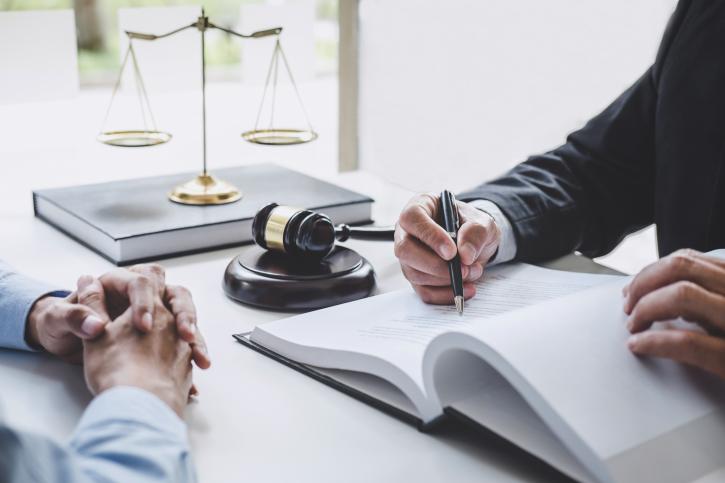 不能胜任工作是指不能按照要求完成劳动合同约定的任务或同工种、同岗位人员的工作量。
--《关于<劳动法>若干条文的说明》（劳办发[1994]289号）
不能胜任工作认定操作建议
考核标准要经过民主+公示/告知程序；考核指标单位与劳动者双方协商确定；明确界定何种绩效考核等级为不胜任工作；明确各考核等级的后果；考核标准确定后，在考核期内，不应随意变更。
不能胜任工作的认定
岗位职责、职位描述
岗位职责要求
制定完善的考核制度
考核要求和标准
考核机构及流程
考核项目；评价标准
考核指标；考核权重
考核时间、考核周期
考核结果告知及申辩流程
不能胜任工作的认定
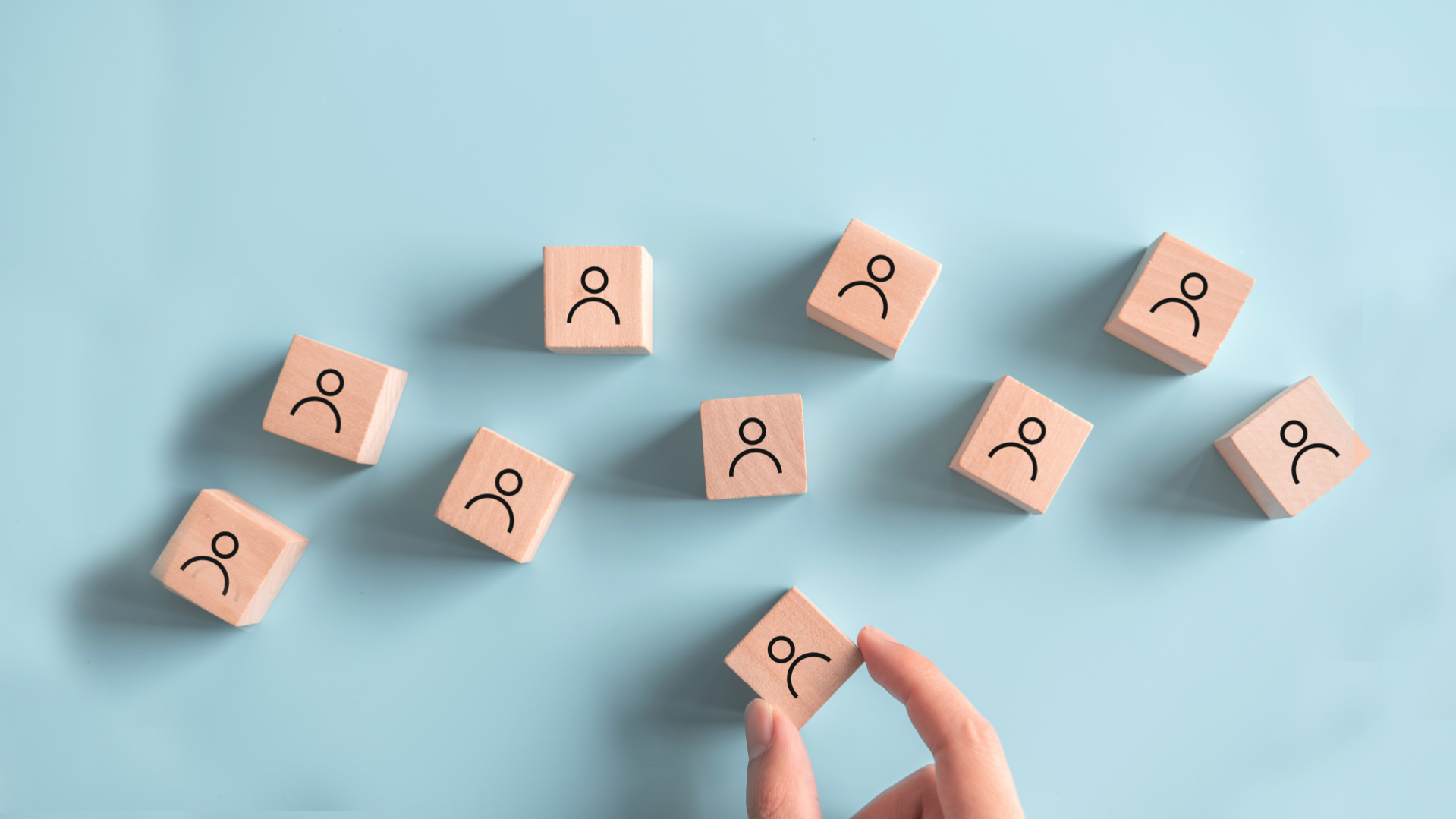 TWO
不胜任员工的考评
守法有据，合法处理人力资源关系
考核标准
考核证据
考核结果
1、岗位职责、职位描述
2、岗位职责要求
3、明确考核要求和标准
考核标准：客观、可量化
考核指标：权重比例
4、明确各考核等级的后果
1、日常业绩完成情况签字确认；
2、定期进行绩效面谈，记录并签字；
3、员工定期提交工作计划，并提交汇报、总结；
4、上级与员工关于工作业绩、工作表现、工作失误的沟通邮件。
1、告知劳动者考核结果；
2、员工对于自己业绩考核结果的签字；
3、告知申辩流程，并记录绩效终辩过程。
考核内容与考核标准一致
保障知情权和申辩权
民主+告知
不胜任员工的考评
+
=
劳动者对考核结果不认可，拒不签名签收确认的如何处理？
劳动者对考核结果不认可，但又实际去了新岗位，能否事后主张调岗无效，对此用人单位可以用实际履行规则进行抗辩。
将考核结果采取邮寄的方式发送给劳动者。
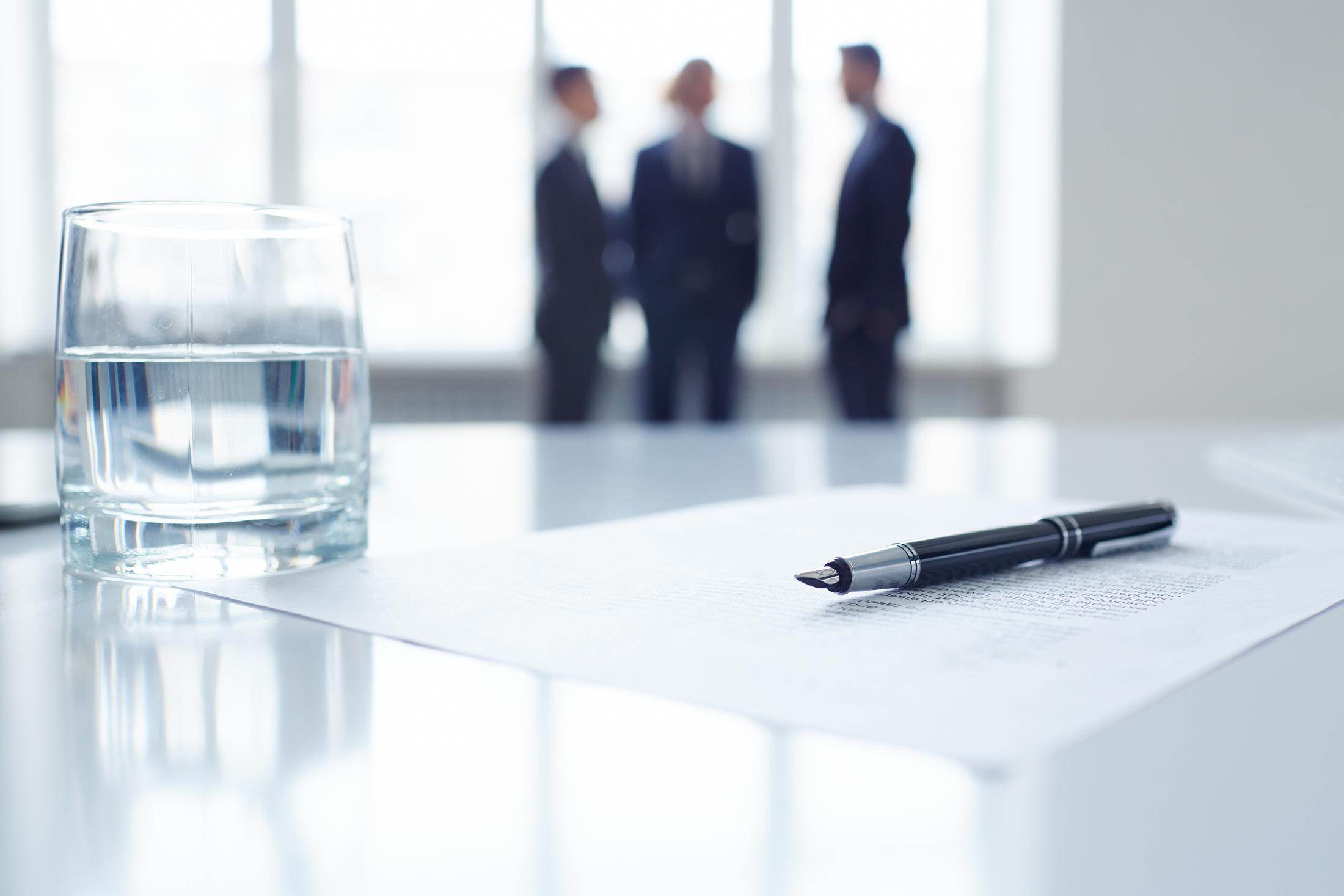 《最高人民法院关于审理劳动争议案件适用法律若干问题的解释（四）》第十一条规定，变更劳动合同未采用书面形式，但已经实际履行了口头变更的劳动合同超过一个月，且变更后的劳动合同内容不违反法律、行政法规、国家政策以及公序良俗，当事人以未采用书面形式为由主张劳动合同变更无效的，人民法院不予支持。
不胜任员工的考评
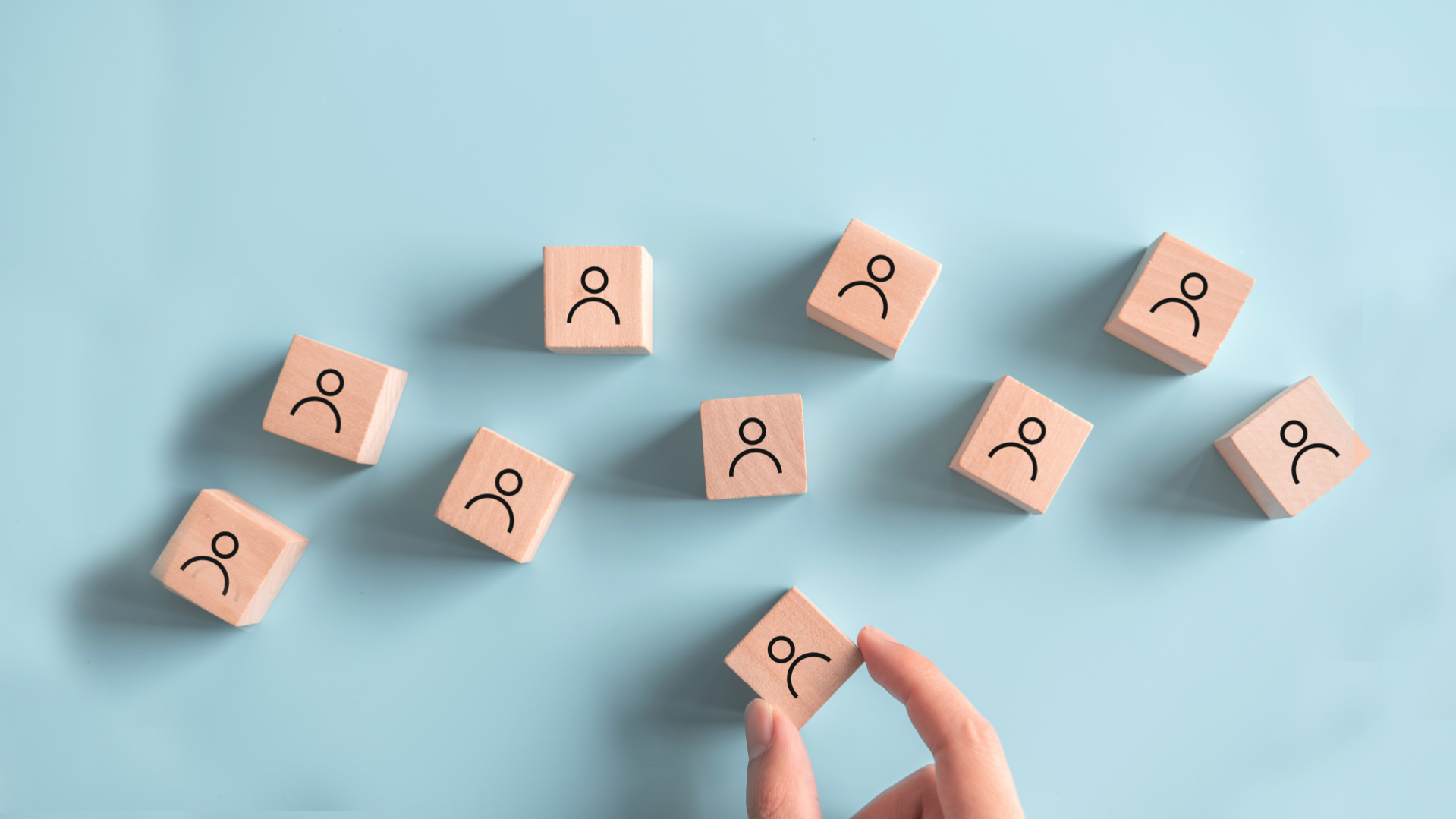 THREE
不胜任员工的改进
守法有据，合法处理人力资源关系
员工签字确认《调岗通知书》、《工作岗位异动表》、《调动通知单》，明确下列内容：
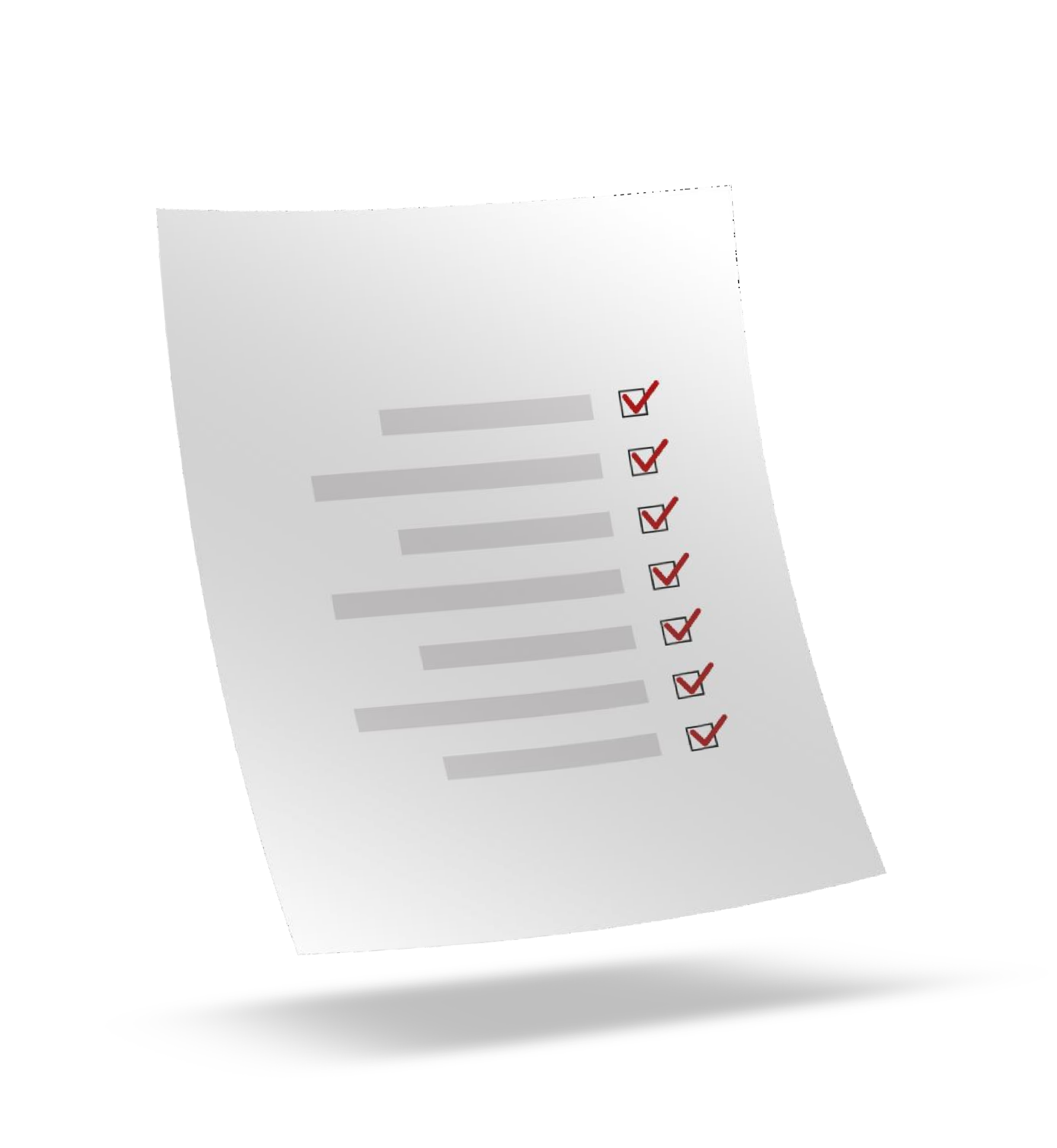 （1）调岗原因；
（2）新岗位的岗位说明书、职责要求等；
（3）新岗位的薪资福利待遇；
（4）新岗位的报到程序、到岗时间；
（5）逾期报到的后果；
（6）岗位/职位与之对应的薪酬体系；
（7）劳动合同中有关于调整工作岗位、工资等约定。
不胜任员工的改进--调岗
培训的目的
培训建议
培训是一种有组织的知识传递、技能传递、标准传递、信息传递、信念传递、管理训诫行为，通过目标规划设定、知识和信息传递、技能熟练演练、作业达成评测、结果交流公告等流程，让员工通过一定的教育训练技术手段，达到预期的水平提高目标。
1）发送培训通知；2）制定具体的培训计划；3）设定具体培训内容（针对性、目的性、关联性）；基础信息：课程名称、培训时间、讲师姓名、内容提纲；课程信息：课件来源、课件形式、课程时长、配套资料；4）设置培训目标、培训时间；5）培训期间签到考勤；6）培训后进行考试，并明确未达目标的后果。
不胜任员工的改进-培训
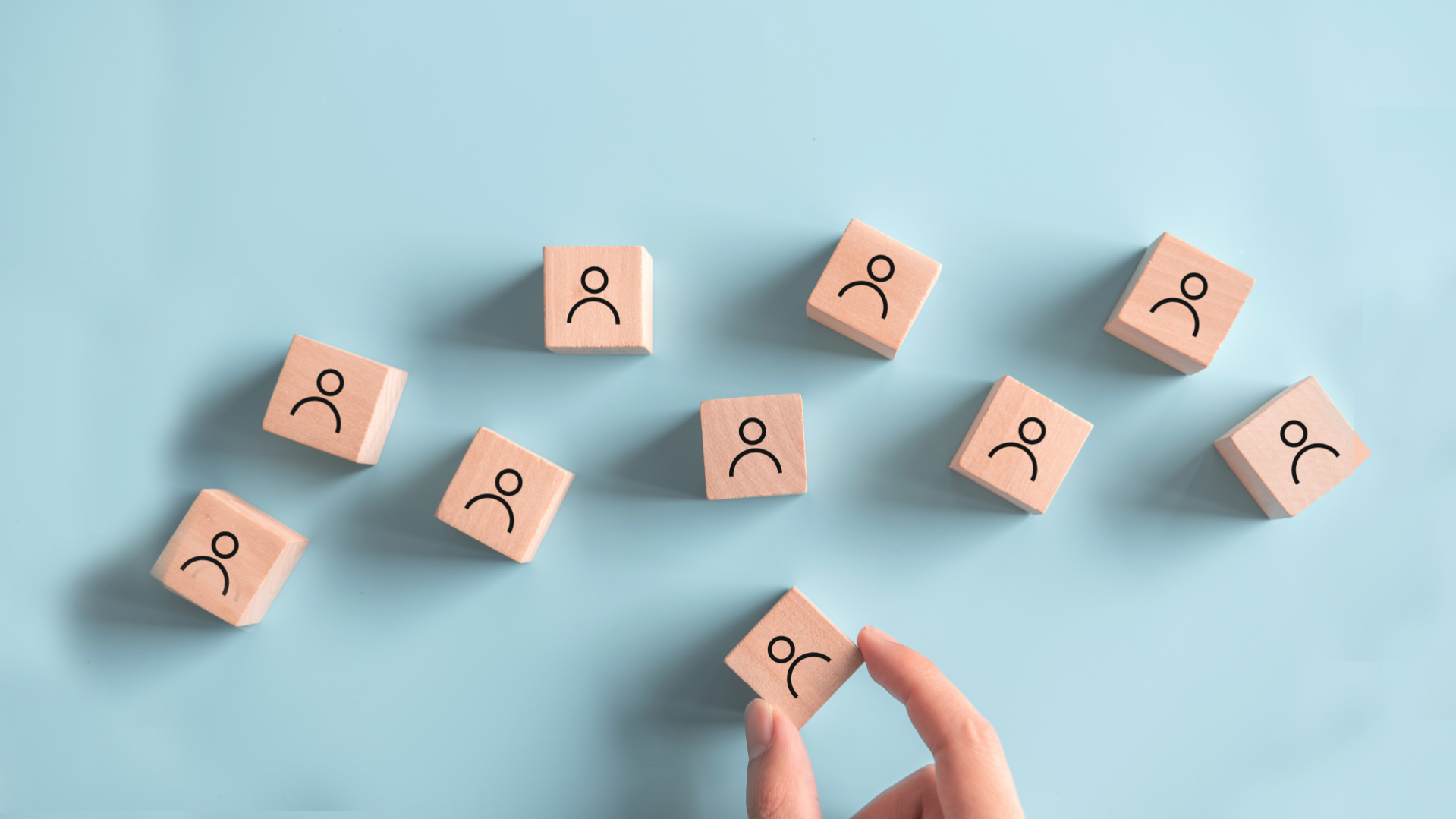 FOUR
如何解除不胜任员工劳动合同
守法有据，合法处理人力资源关系
解除不胜任工作员工劳动合同的步骤
不能胜任工作
培训/调岗
仍不胜任
通知工会
送达解除
劳动合同通知
员工自行辞职
协商解除关系
单方解除关系
首选
次选
最后选择
收集证据，风险评估
如何解除不胜任员工劳动合同
关于调岗后员工不到新岗位报到怎么处理？
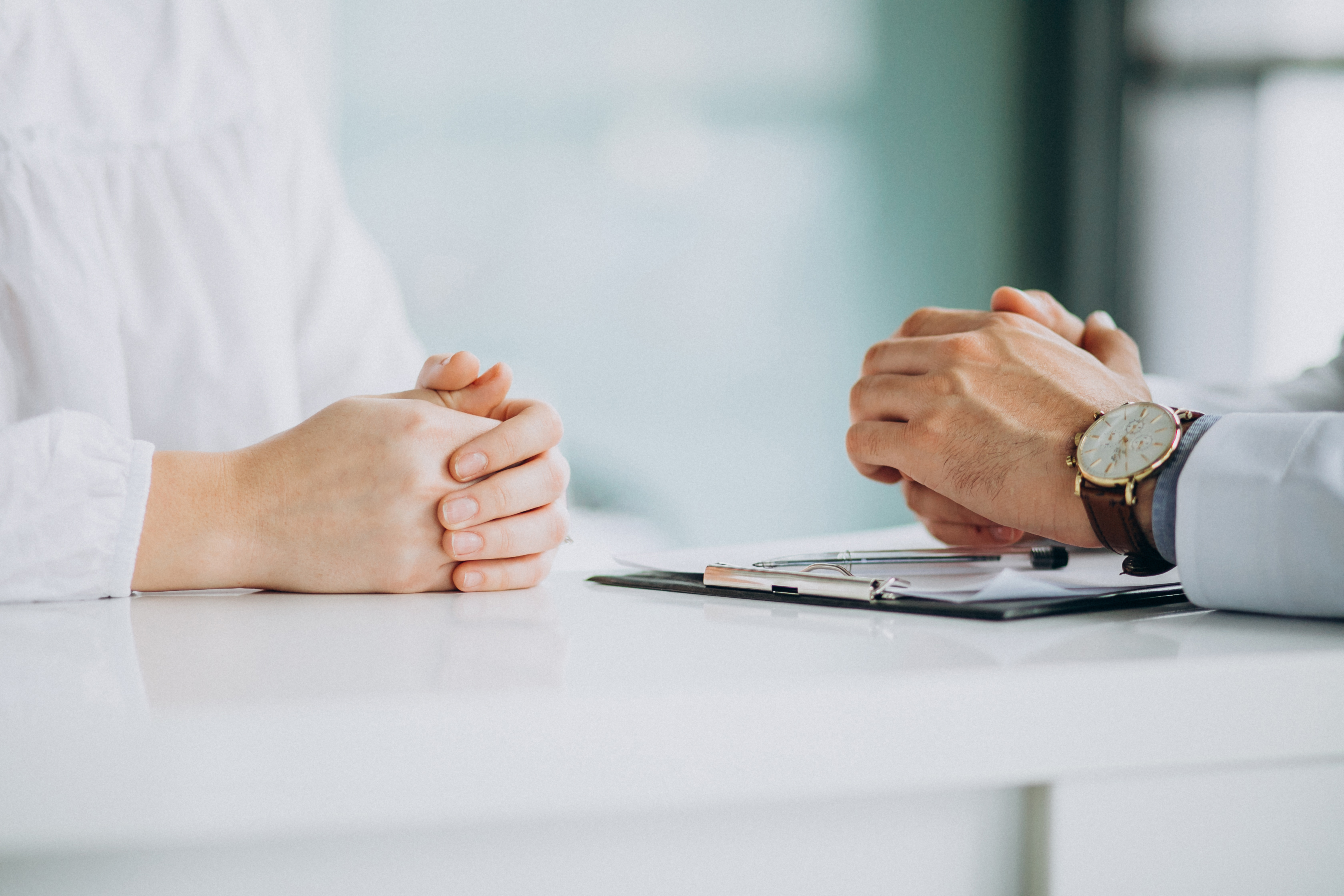 如劳动者对调整工作岗位有异议，应当采用协商的方式解决，而不应当消极怠工的方式进行抵制或对抗。
因此，如劳动者既未到新的工作岗位报到，也未到原岗位出勤的，按照用人单位规章制度规定确属严重违纪的，用人单位可以与劳动者解除劳动合同
如何解除不胜任员工劳动合同
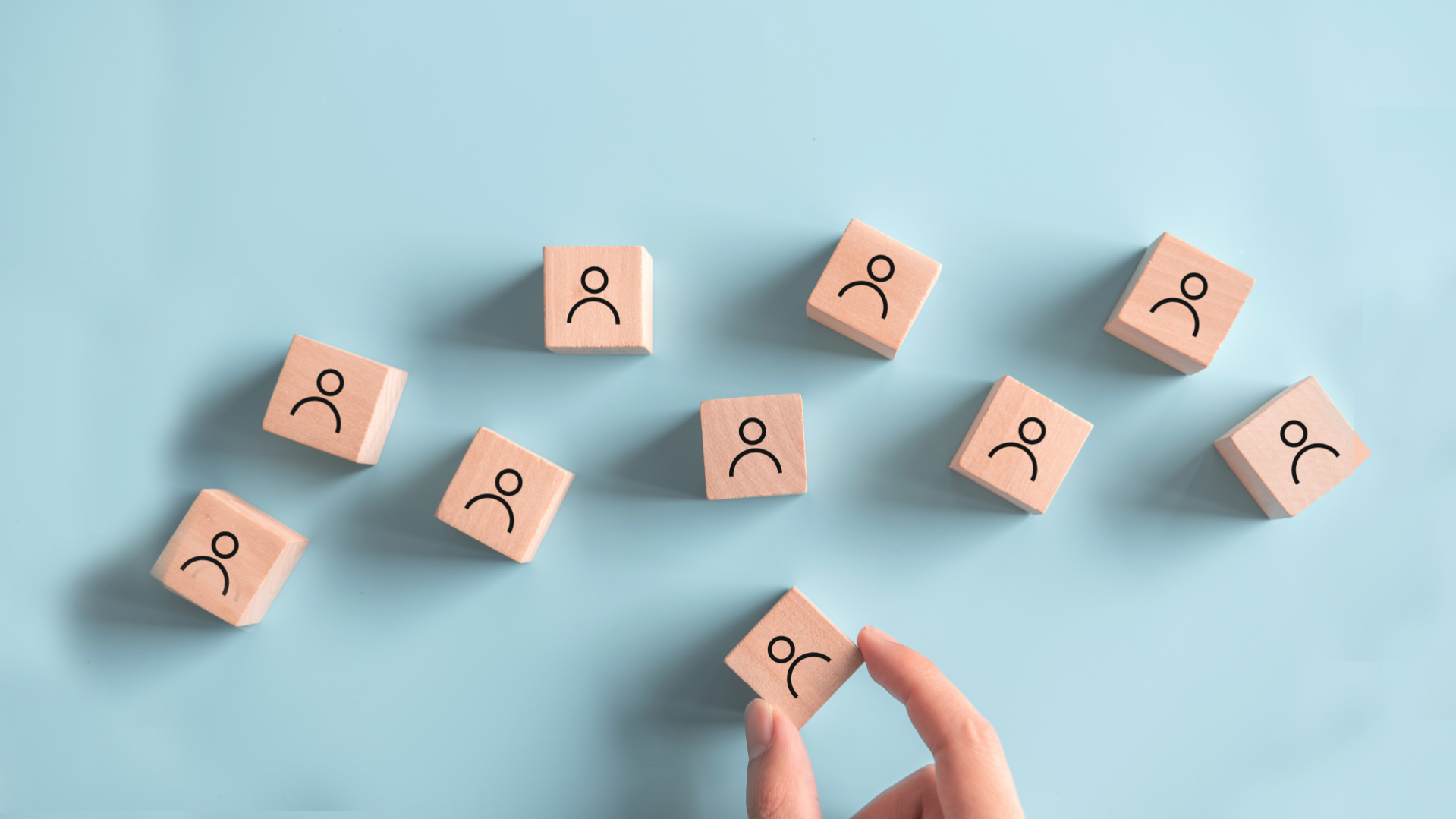 2023
即课学堂
演示完毕，谢谢您的观看
HOW TO DISMISS INCOMPETENT EMPLOYEES